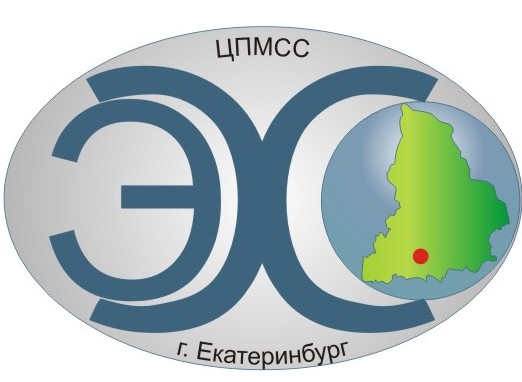 «Театры Екатеринбурга»
Автор : Братцева Ангелина 5 б класса

                                    Руководитель : Тюрина Т.Л.
Театры Екатеринбурга.
Содержание:


-   Театры Екатеринбурга.
-   Музеи Екатеринбурга.
-   Цирк в Екатеринбурге.
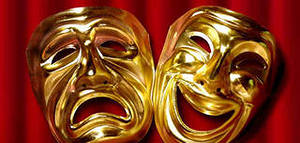 Екатеринбург известен и как театральный город.

              По количеству театров Екатеринбург занимает
 3 место в России после Москвы и Санкт – Петербурга.

   В настоящее время в городе действует 24 театра.
Широко известны и пользуются заслуженной популярностью городские театры( оперы и балета, музыкальной комедии, юного зрителя, кукол и др.),
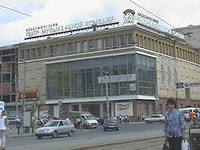 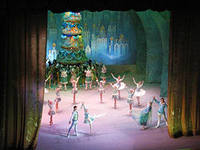 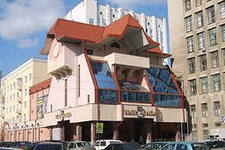 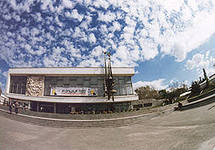 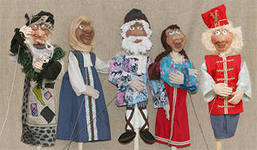 музеи (истории города Екатеринбурга, дом П.П.Бажова, музей радио, изобразительных искусств и др.), филармония, цирк.
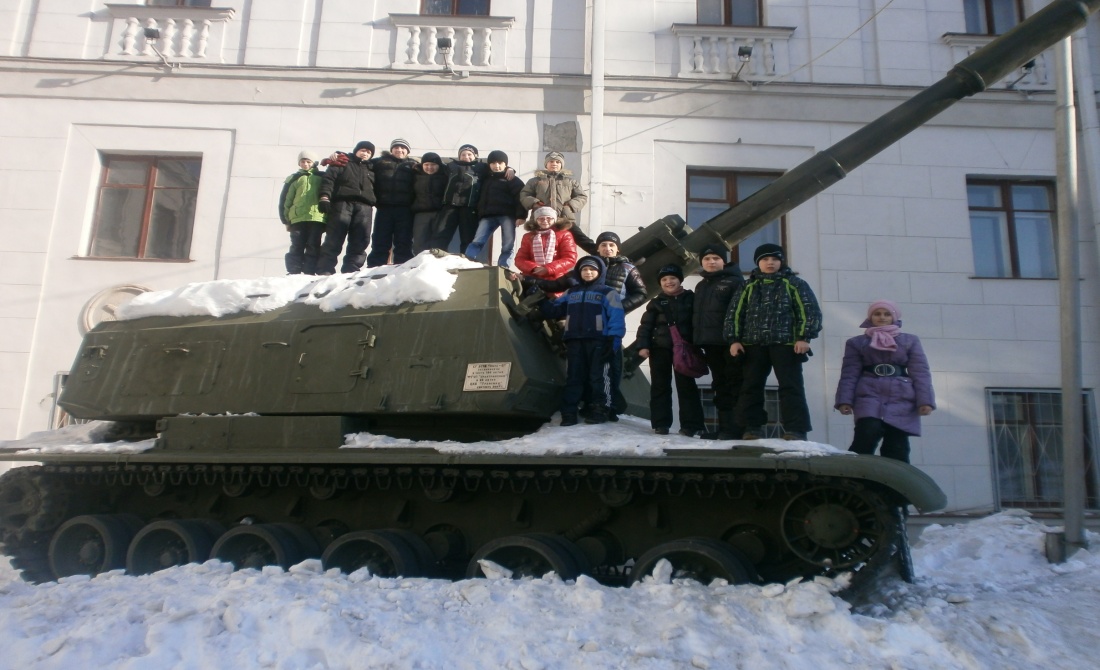 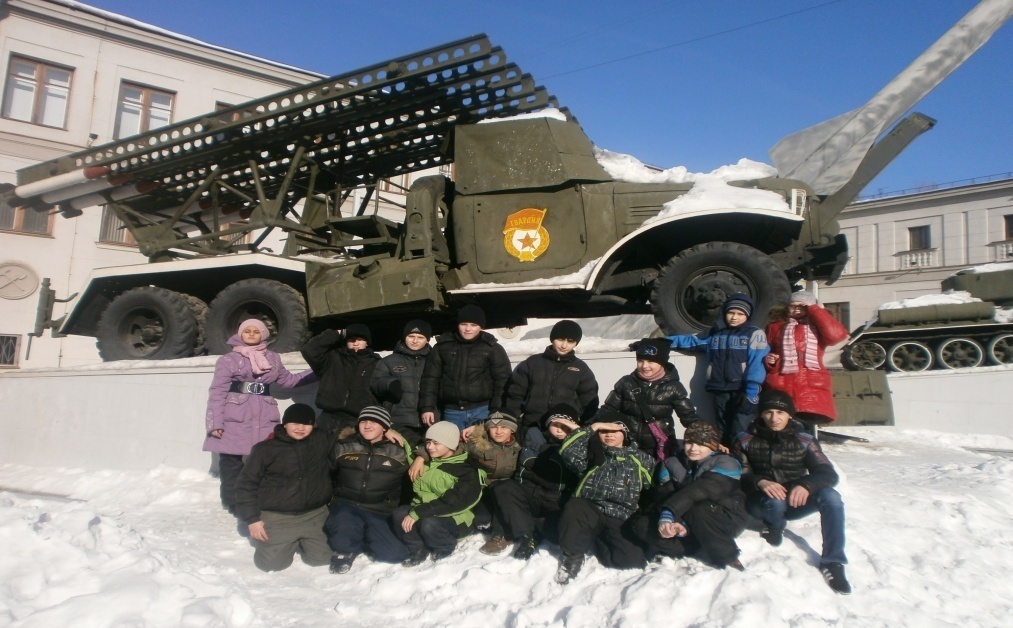 музей боевой славы Урала и истории Уральского военного округа
Памятник воинам – афганцам.                                                                                                                                                     Мемориал «Черный  тюльпан»
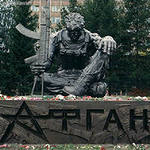 Цирк – самое замечательное учреждение города Екатеринбурга.    Цирк расположен в живописном месте на берегу Исеть.
Купол цирка, такой ажурный и воздушный, сделан из металлических балок.  Внутри  цирк отделан уральским мрамором и очень красив. Открыт  1 февраля 1980 года.
Я очень люблю  ходить на все цирковые представления с детства. Главное в цирке – веселые ,  добрые и очень интересные артисты и их друзья: цирковые звери.
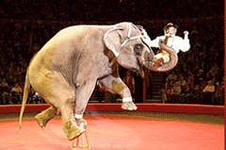 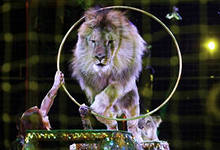 Новогоднее цирковое представление в центре «Эхо».
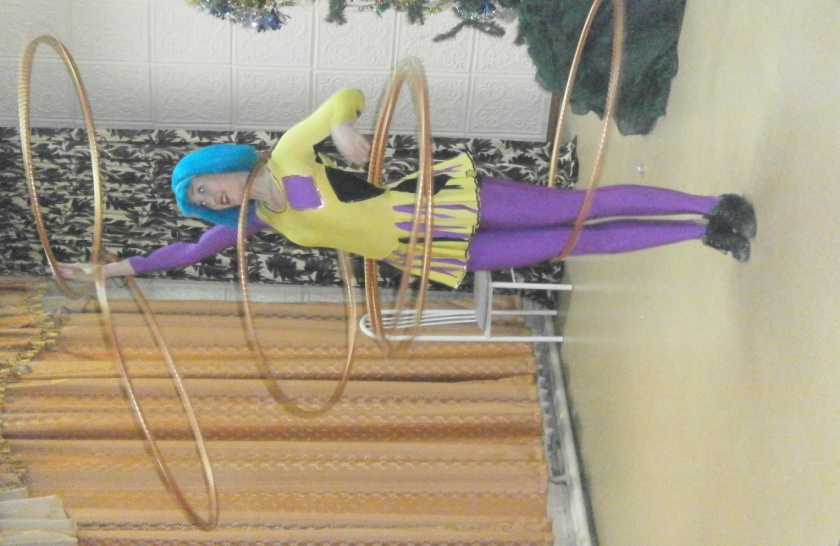 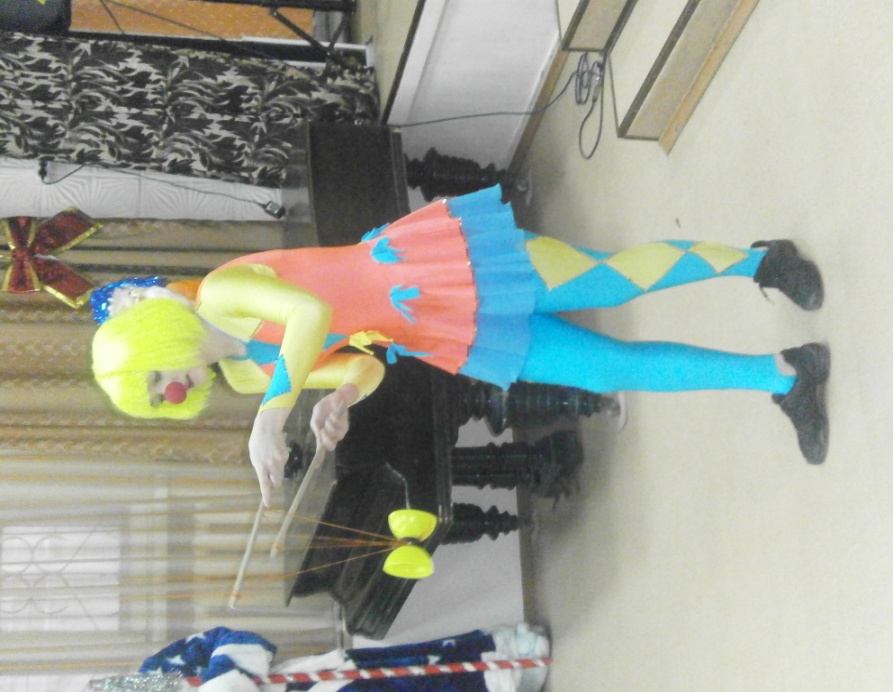 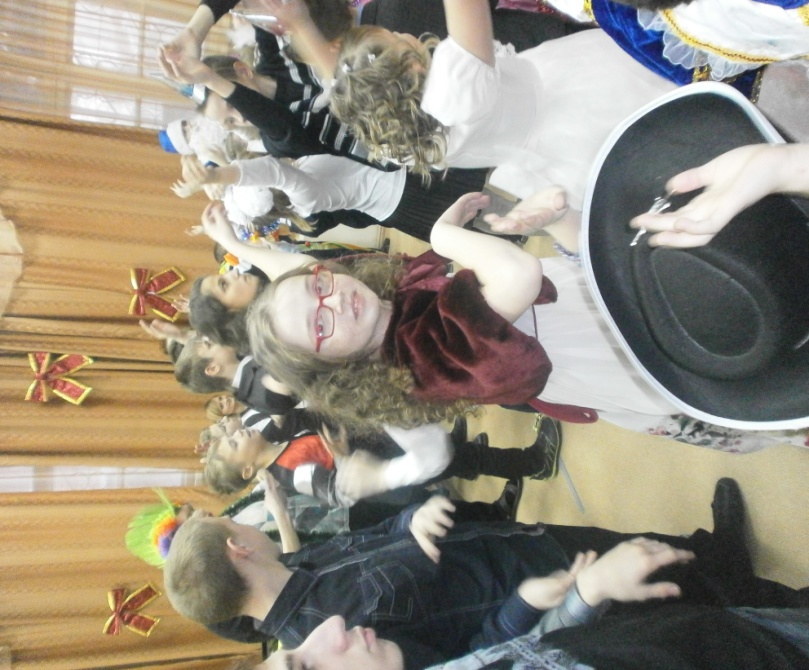 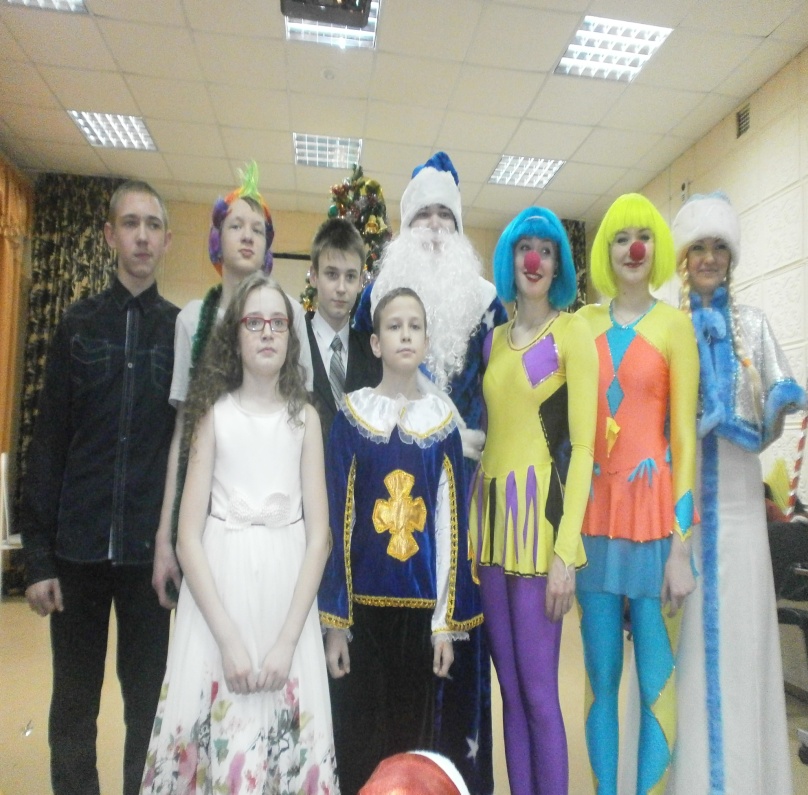